Reconstructing the Reconstruction
Andrew Johnson
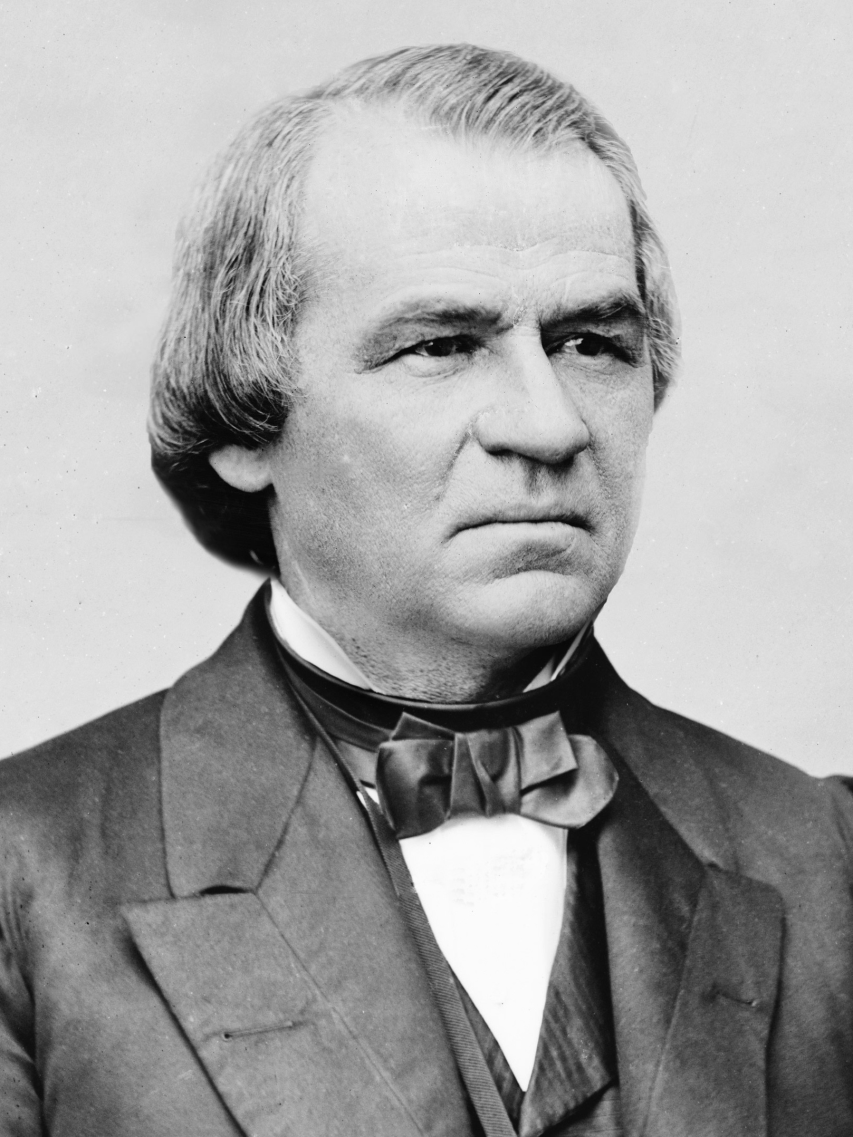 Only Southern  Senator
to remain loyal in Civil
War.
Proposed lenient policy 
Toward South which 
Predominated 1865-1867.
“Presidential Reconstruction”
Presidential Reconstruction
Andrew Johnson believed the South could continue to rule itself.
Pardoned most Southern Whites, appointed provisional governors, sets up new state governments.  
Believed South should decide how to treat blacks in its own territory.
Goals of Reconstruction
South’s road to reintroduction into Union.
How to treat former slaves.
Perhaps punish the South.
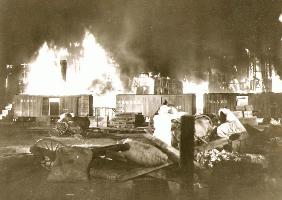 The burning of Atlanta was not enough revenge for some Union supporters
Radical Republicans
Swept to power in 1866.
Military Reconstruction Act of 1867.
South becomes 5 military districts.  
Blacks integrated.
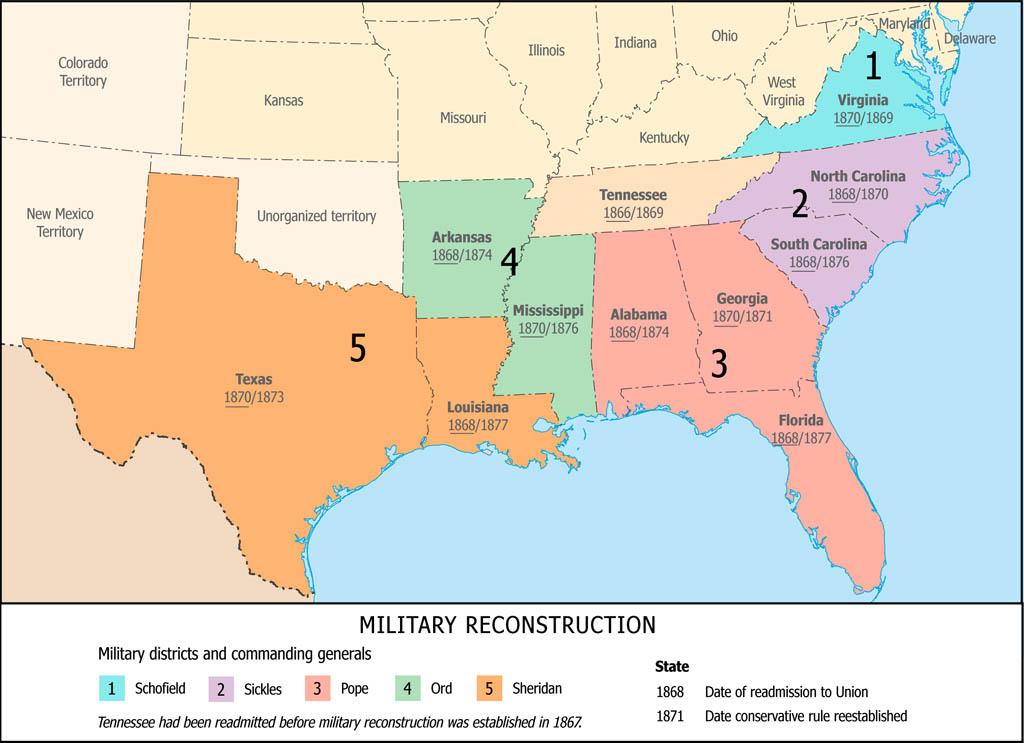 Impeaching Andrew Johnson
House and Senate both heavily Republican.
House of Representatives votes to impeach.
Vote in Senate 35 to 19 to convict, one too few.
Seven Republicans crossed party lines.
Readmitting the South
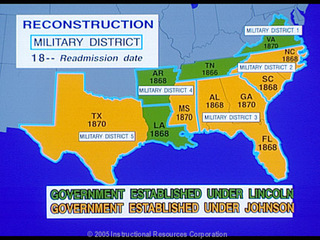 Short-Lived African-American Gains
Seven Black southern congressmen elected.
One governor.
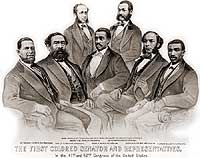 Election of 1876
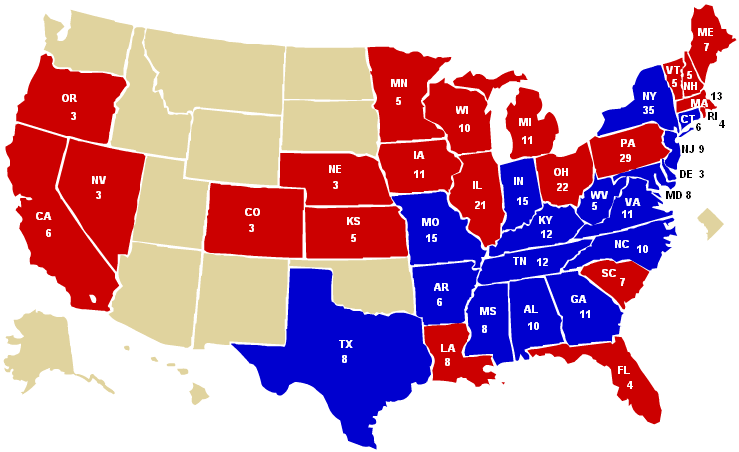 Without doing the math or looking it up, do you think the Democrat or the Republican won?
Results of Election of 1876
Hayes (R) wins 185 electoral votes, 
4,036,298 popular votes.
Tilden (D) wins 184 electoral votes
4,300,590 popular votes. 
Alleged compromise of 1877.
Hayes
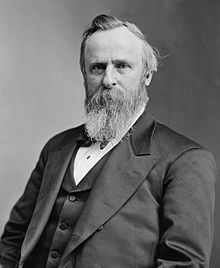 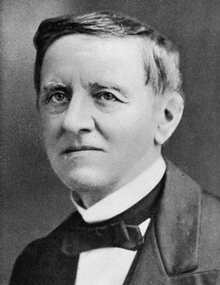 Tilden (Gov. of New York 1875-1876)
Withdrawal of Union Troops
Union troops were drawn back in 1877.
Gave the coercive advantage to white supremacy groups 
Ku Klux Klan
Knights of the White Camila 
White Brotherhood.
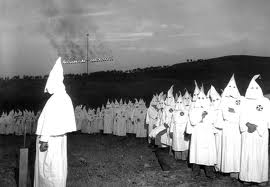 Selected Photo Credits
270towin.com
iphotocentral.com
wikipedia.com
ushistory.org